МУНИЦИПАЛЬНОЕ  КАЗЕННОЕ  ОБЩЕОБРАЗОВАТЕЛЬНОЕ УЧРЕЖДЕНИЕ «ТРОИЦКАЯ СРЕДНЯЯ ОБЩЕОБРАЗОВАТЕЛЬНАЯ ШКОЛА №50»
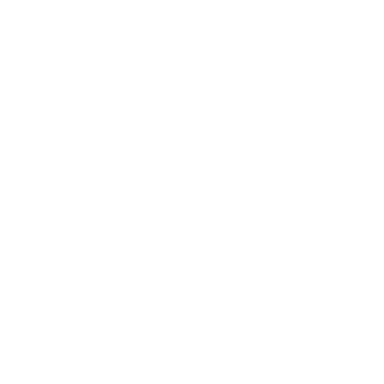 Сертификат участника
Этот документ подтверждает, что
ФИО
приняла участие в семинаре-практикуме «Формирование системы профилактики школьной неуспешности» в рамках мероприятий по проекту «Ресурсная школа» по направлению: «Поддержка школ с низкими результатами обучения и функционирующих в неблагоприятных социальных условиях».
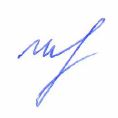 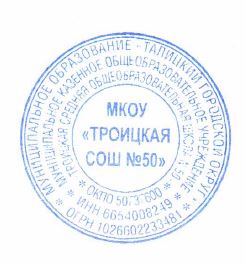 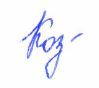 И.В.Попова
Н.В.Козинцева
Руководитель Ресурсной школы
И.о. директора
15 декабря 2023г.
МУНИЦИПАЛЬНОЕ  КАЗЕННОЕ  ОБЩЕОБРАЗОВАТЕЛЬНОЕ УЧРЕЖДЕНИЕ «ТРОИЦКАЯ СРЕДНЯЯ ОБЩЕОБРАЗОВАТЕЛЬНАЯ ШКОЛА №50»
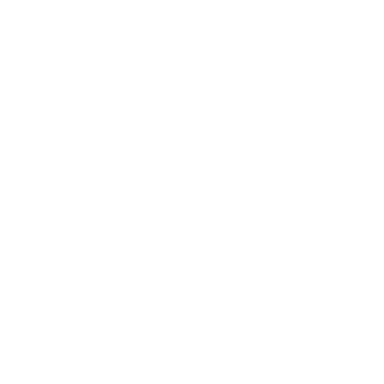 Сертификат спикера
Этот документ подтверждает, что
ФИО
приняла участие в семинаре-практикуме «Формирование системы профилактики школьной неуспешности» в рамках мероприятий по проекту «Ресурсная школа» по направлению: «Поддержка школ с низкими результатами обучения и функционирующих в неблагоприятных социальных условиях».
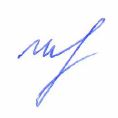 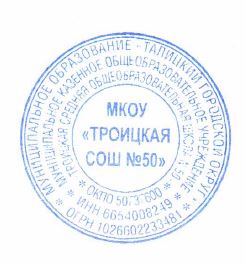 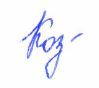 И.В.Попова
Н.В.Козинцева
Руководитель Ресурсной школы
И.о. директора
15 декабря 2023г.
МУНИЦИПАЛЬНОЕ  КАЗЕННОЕ  ОБЩЕОБРАЗОВАТЕЛЬНОЕ УЧРЕЖДЕНИЕ «ТРОИЦКАЯ СРЕДНЯЯ ОБЩЕОБРАЗОВАТЕЛЬНАЯ ШКОЛА №50»
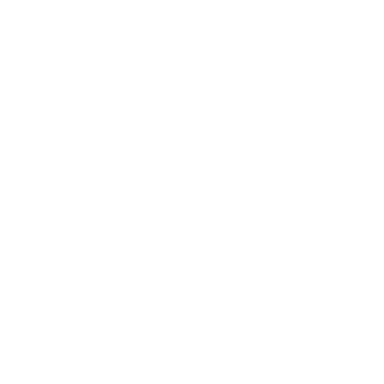 Сертификат организатора
Этот документ подтверждает, что
ФИО
приняла участие в семинаре-практикуме «Формирование системы профилактики школьной неуспешности» в рамках мероприятий по проекту «Ресурсная школа» по направлению: «Поддержка школ с низкими результатами обучения и функционирующих в неблагоприятных социальных условиях».
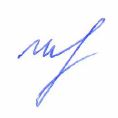 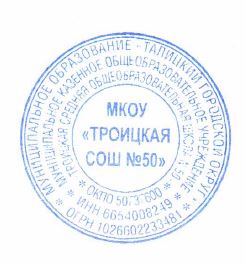 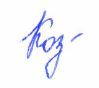 И.В.Попова
Н.В.Козинцева
Руководитель Ресурсной школы
И.о. директора
15 декабря 2023г.